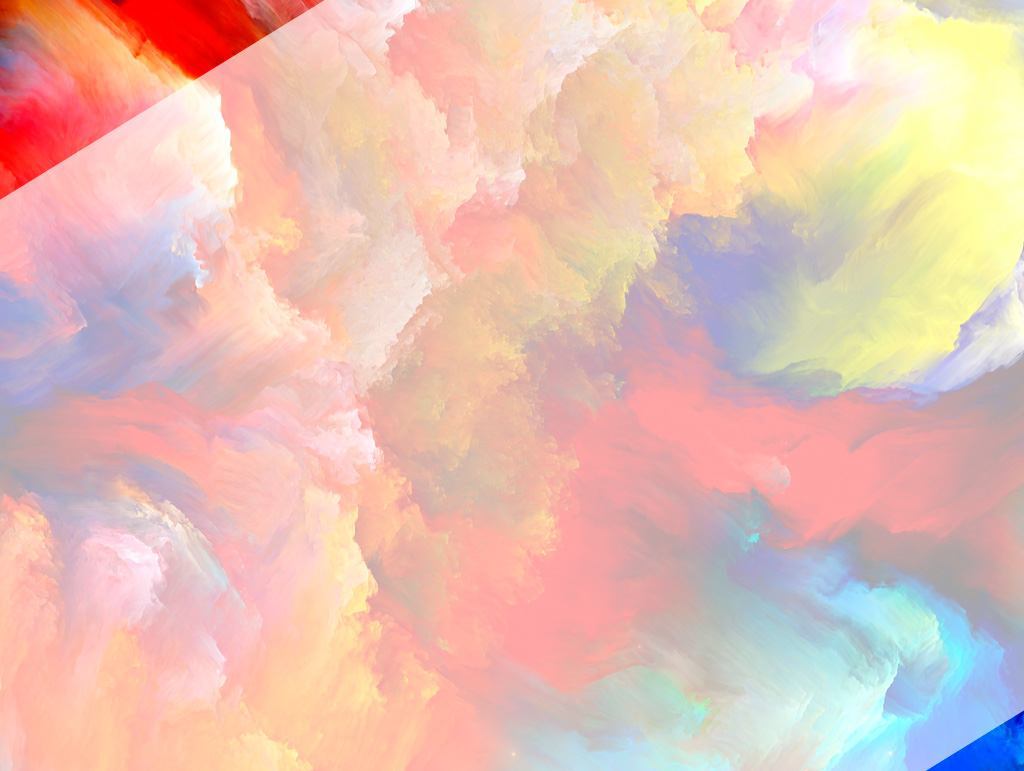 ОСНОВЫ  КОМПОЗИЦИИВыполнил:Романовский Иван, 7 класс,БОУ ГОРОДА Омска «Гимназия № 150»Проверил:Мазурова Татьяна Михайловна,учитель музыки, ИЗО,БОУ города Омска «Гимназия №150»Омская область2016-2017
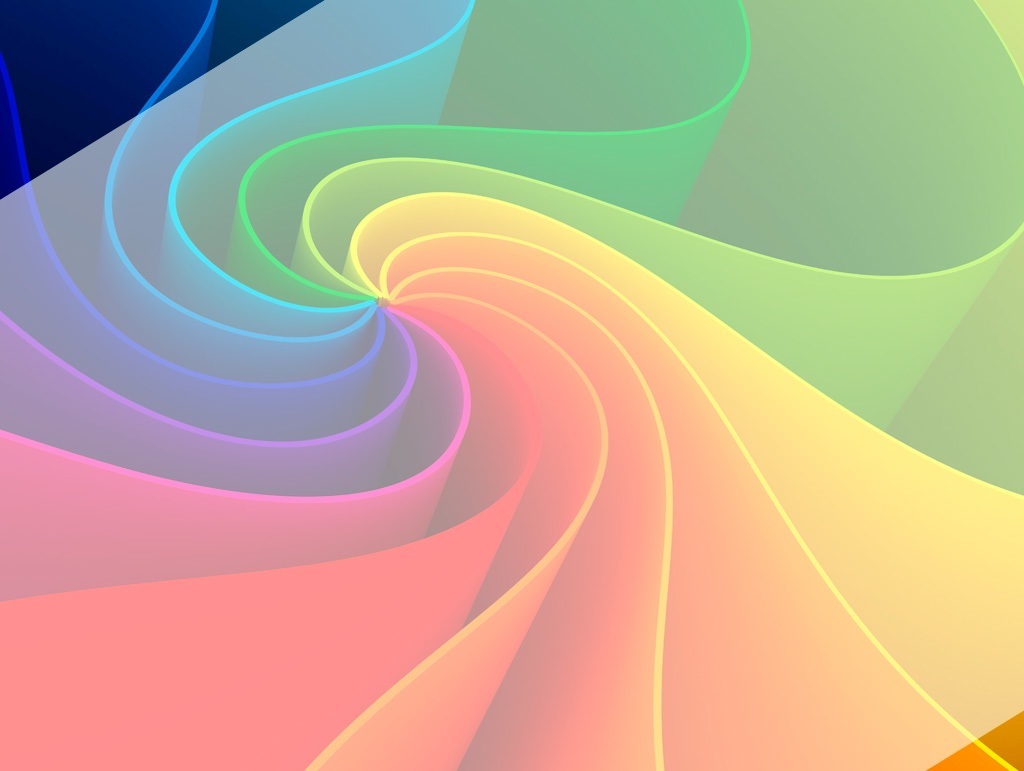 Композиция (сочинение, составление, расположение лат.)  объединение отдельных элементов произведения в единое художественное целое, в котором в конкретной зрительной форме  наиболее ярко раскрывается содержание
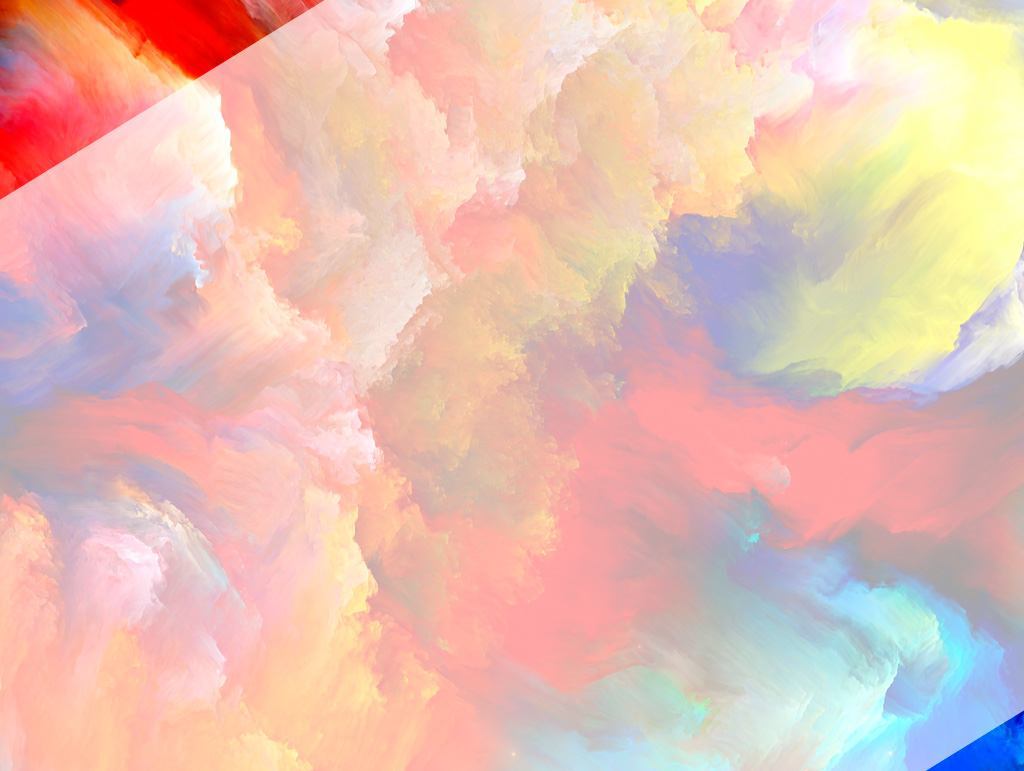 СИМЕТРИЧНАЯ
ГЛУБИННАЯ
КОМПОЗИЦИЯ
АСИММЕТРИЧНАЯ
ФРОНТАЛЬНАЯ
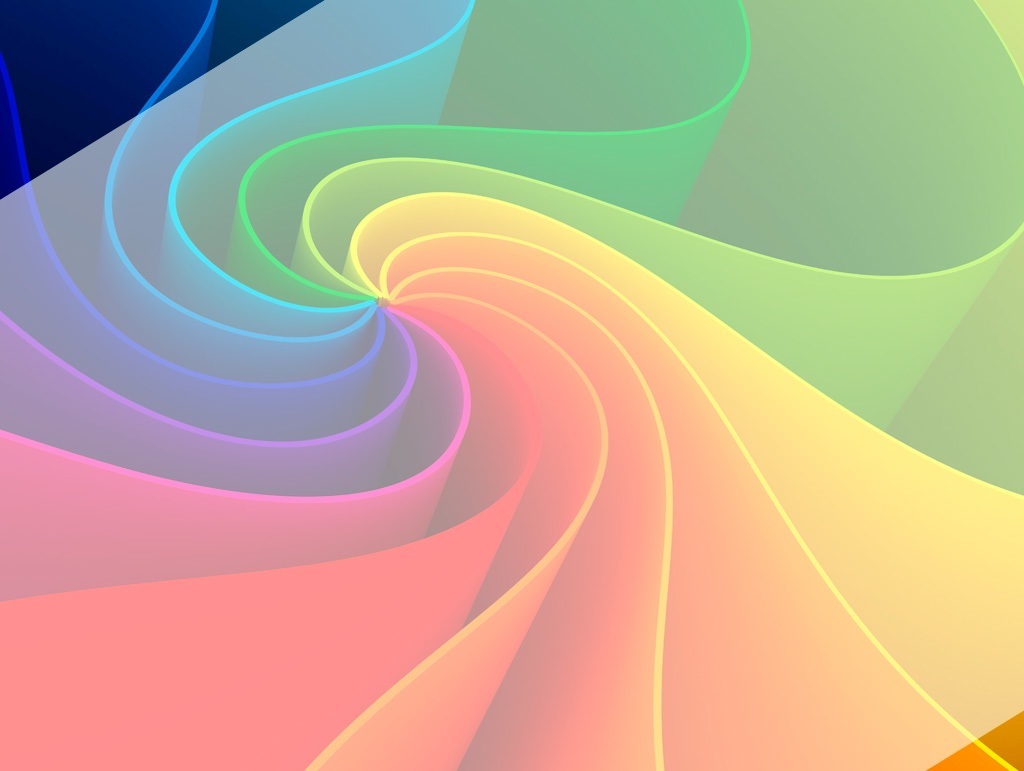 СИМЕТРИЧНАЯ  КОМПОЗИЦИЯ
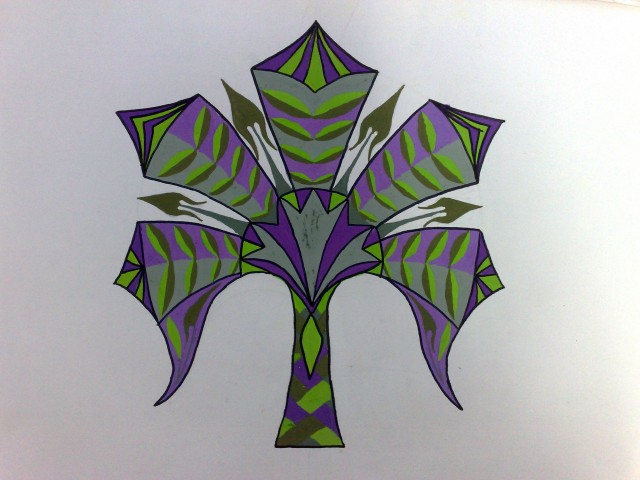 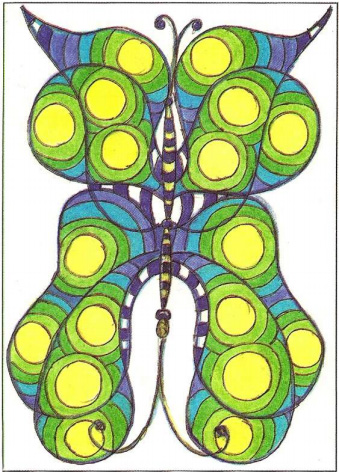 Изображение 
слева подобно изображению справа  
и как бы разделено по вертикали, горизонтали 
или какой-либо другой оси
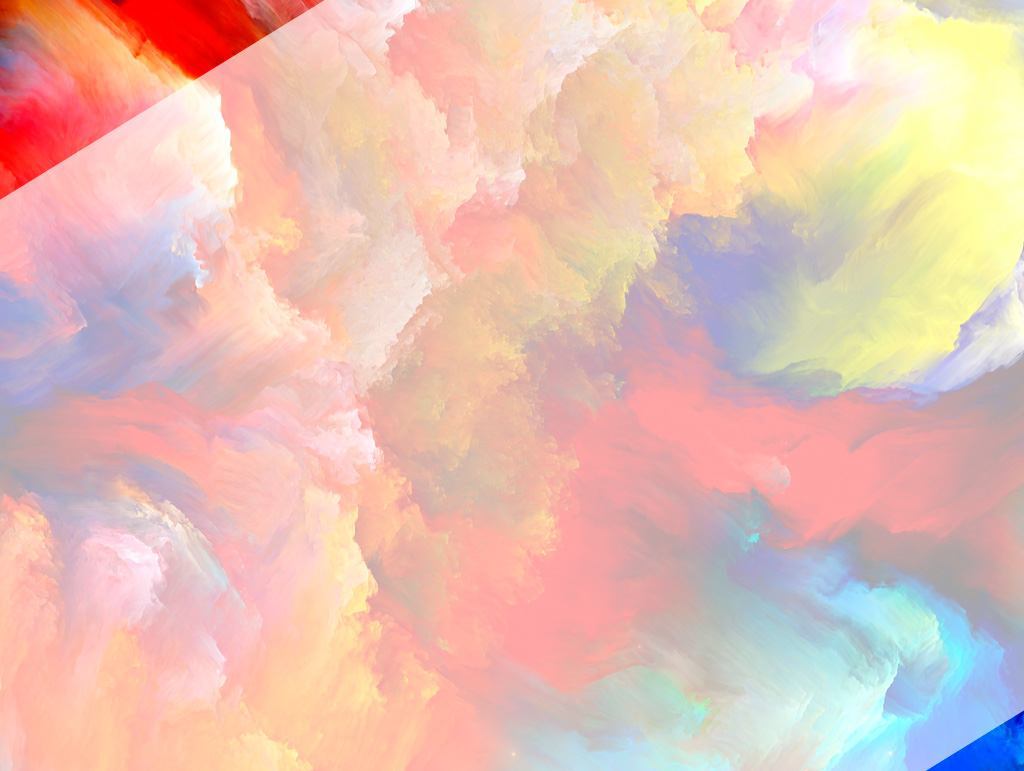 АСИММЕТРИЯ
Асимметрия - неравномерное размещение элементов при сохранении общего равновесия. 
В асимметричной композиции расположение объектов может быть самым разнообразным в зависимости от сюжета и замысла произведения, левая и правая половины неуровновешены.
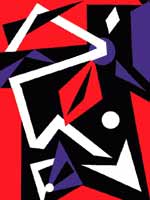 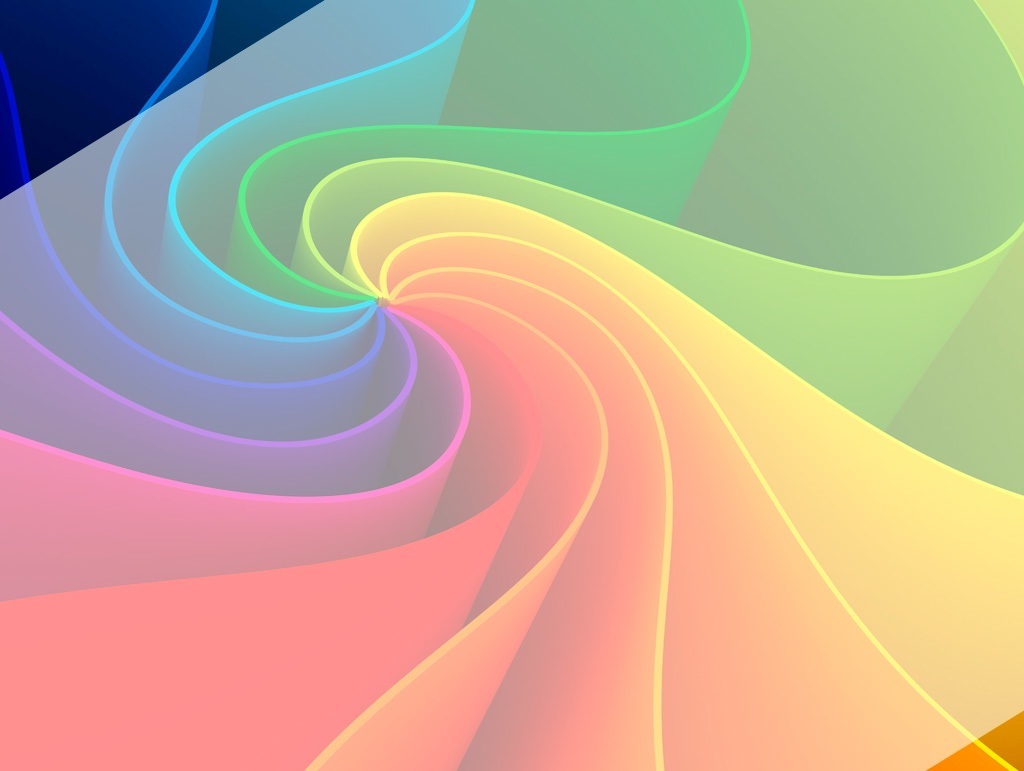 Движение в композиции
Динамичная композиция – это композиция, при которой создается впечатление движения и внутренней динамики.
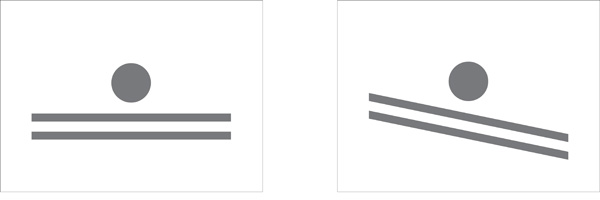 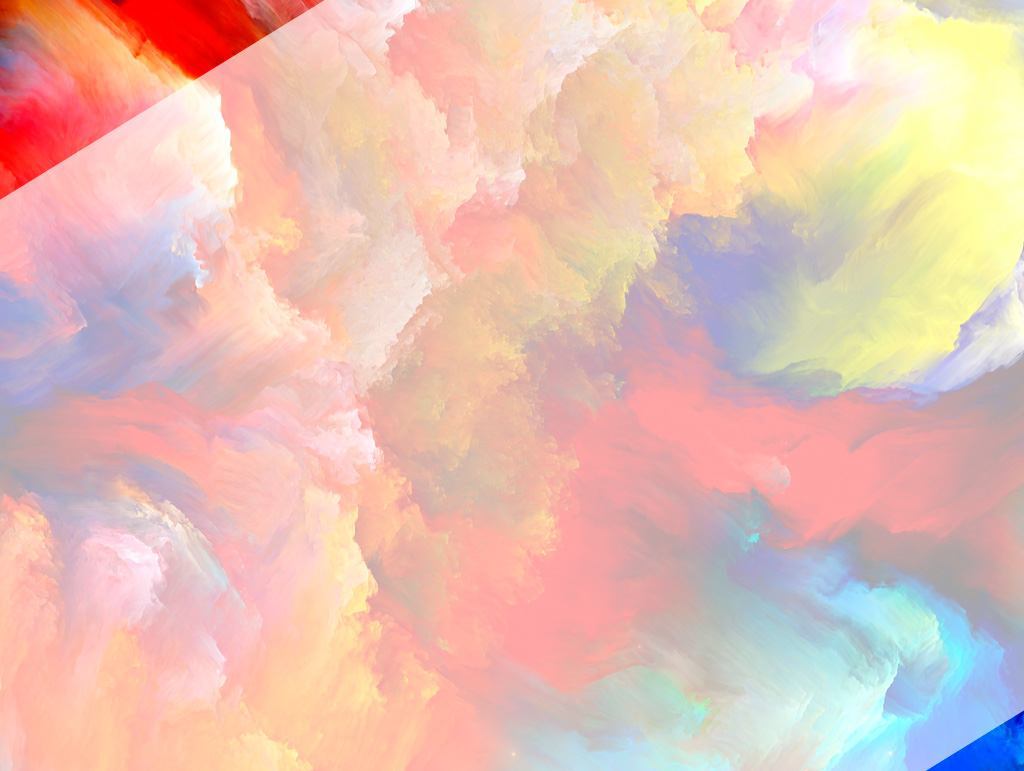 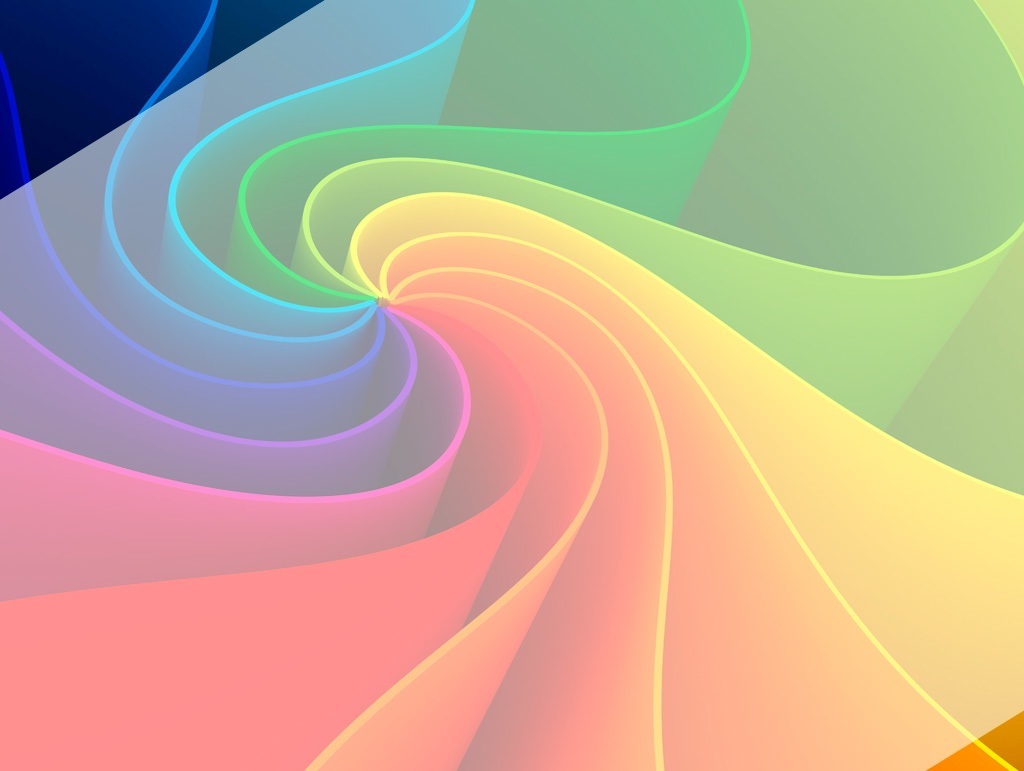 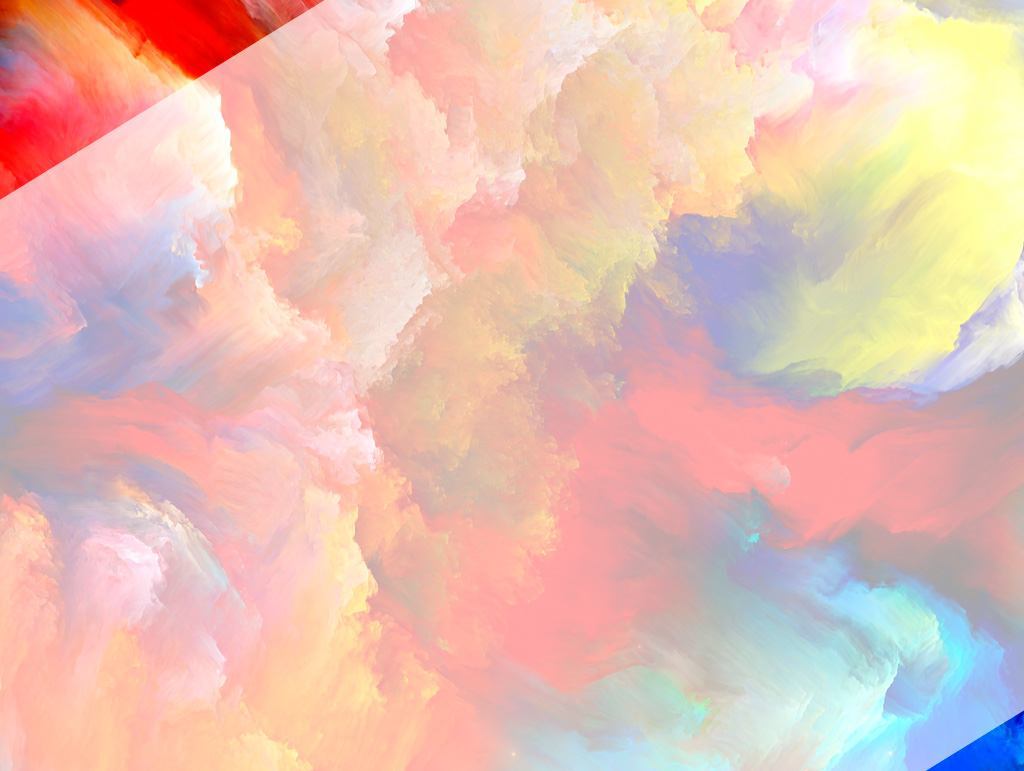 СТАТИКА В КОМПОЗИЦИИ
Статичная композиция (статика в композиции) - создает впечатление неподвижности
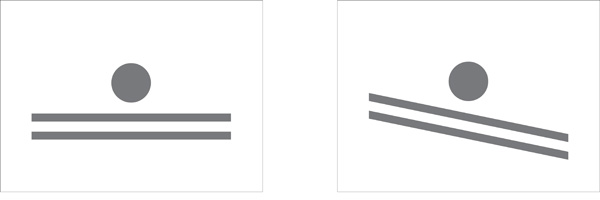 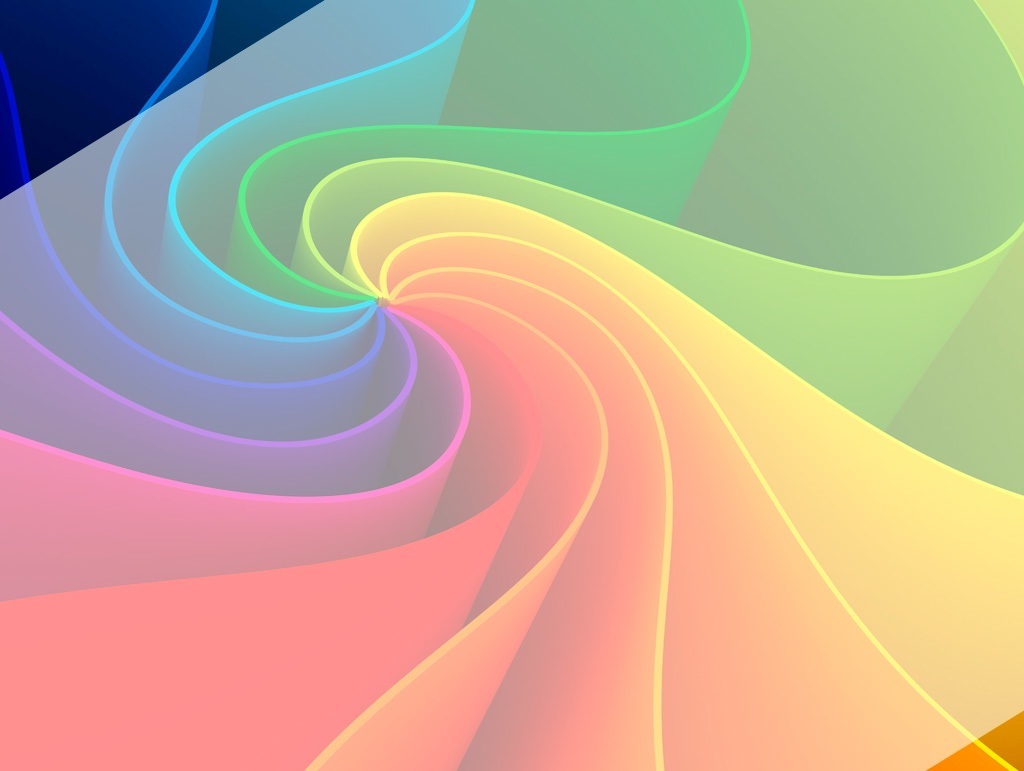 Виды композиций
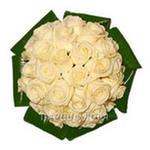 Композиция без ритма


Композиция с ритмом


Композиция с акцентом
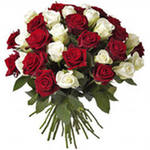 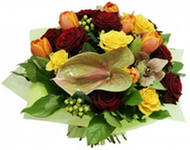 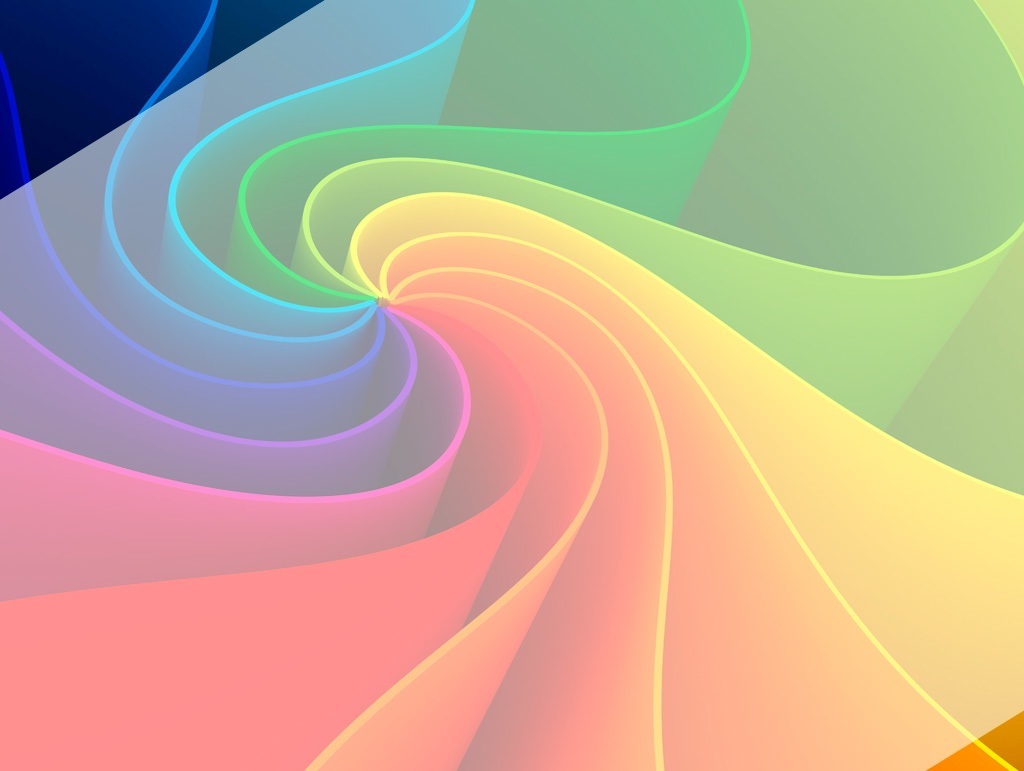 Источник:Питерских А.С. Изобразительное искусство. Дизайн и архитектура в жизни человека. 7 класс: учеб. Для общеобразоват. организаций / А.С. Питерских, Г.Е. Гуров; под ред. Б.М. Неменского.-4-е изд.-М.: Просвещение, 2015